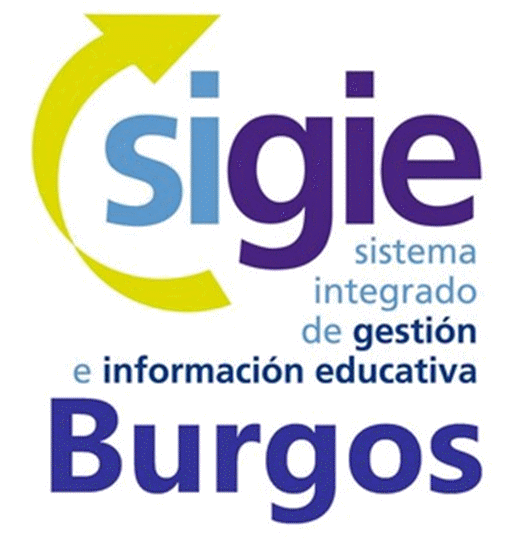 ruigomal@educa.jcyl.es
Alberto Ruiz
SOLICITUD PRÁCTICUM
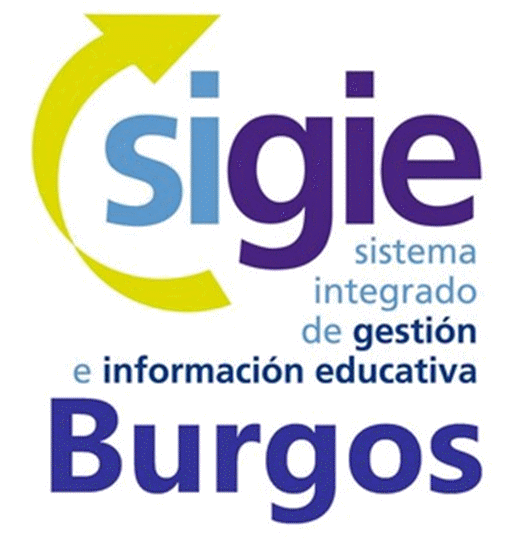 ruigomal@educa.jcyl.es
Alberto Ruiz